?
?
?
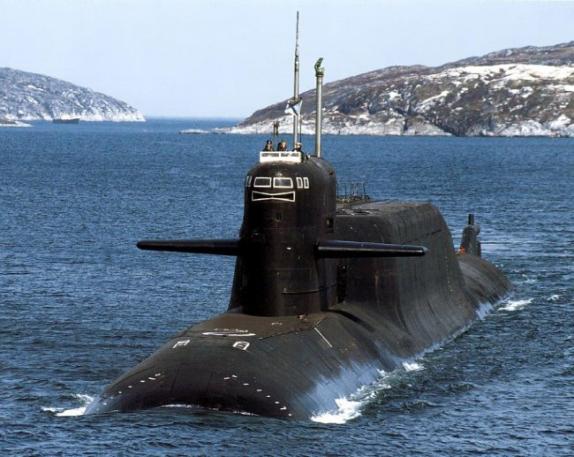 Опыт «Подводная лодка»
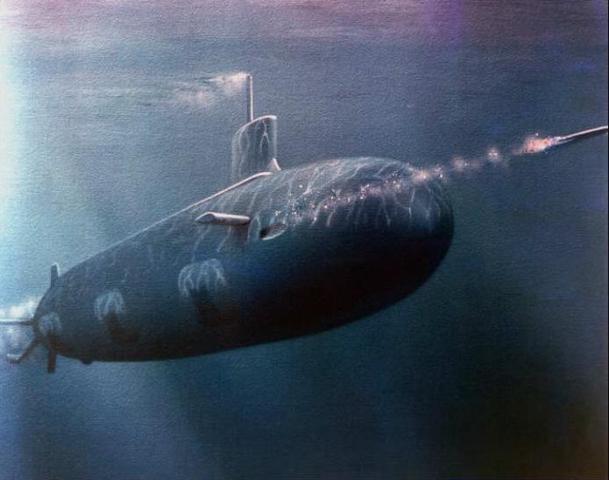 Почему 
подводная 
лодка может
 всплывать 
и опускаться 
на дно?
Опыт №1Материал: газированная вода или лимонад,  виноград (изюм), стакан.
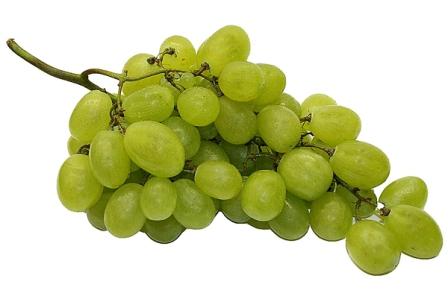 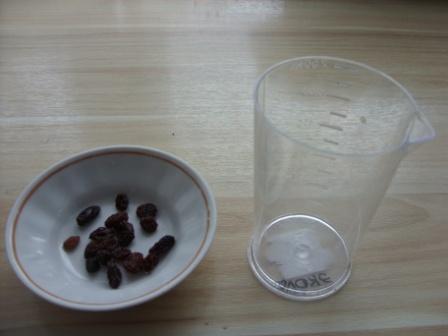 Ход. 1. Налейте в стакан минеральную воду.
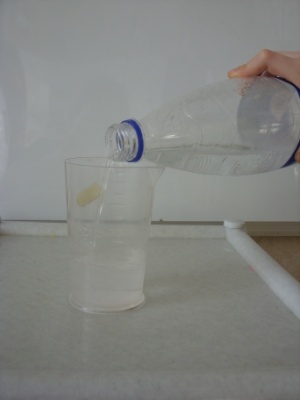 2. Бросьте виноградинку (или изюм) в воду и наблюдайте, что произойдет дальше.
Виноград немного тяжелее воды, поэтому сначала виноградинка опустится на дно.
Но на ней  сразу же будут образовываться пузырьки газа.  Вскоре их станет так много, что виноградинка всплывет.
Потом на поверхности пузырьки лопнут, и газ улетучится. Отяжелевшая виноградинка вновь опустится на дно.
Здесь она снова покроется пузырьками газа и снова всплывет. Так будет продолжаться несколько раз, пока вода не "выдохнется". По этому принципу всплывает и поднимается настоящая подводная лодка.
А у рыбы есть плавательный пузырь. Когда ей надо погрузиться, мускулы сжимаются, сдавливают пузырь, т.е. она выпускает немножко воздуха из этого пузыря. Его объем уменьшается, рыба идет вниз, т.е. становится тяжелее и тонет.  А надо подняться - мускулы расслабляются, распускают пузырь , т.е. она опять надувает его воздухом. Он увеличивается, и рыба всплывает. Плавательный пузырь - это такой мешочек с воздухом, находящийся в животе у рыбы.